The Integrated Ultrasound Curriculum
Didactic classroom lectures
Web-based learning modules and interactive exercises
Scheduled hands-on laboratory scanning sessions
Open ultrasound laboratory practice sessions 
Web-based image portal for review and archiving
Phantom and simulator learning and assessment
Integration of ultrasound into anatomy, physiology, pathophysiology, pathology, problem-based learning, physical diagnosis, and clinical clerkships
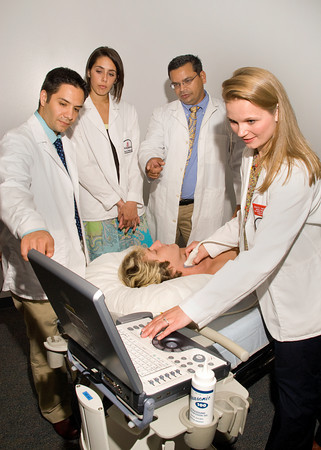 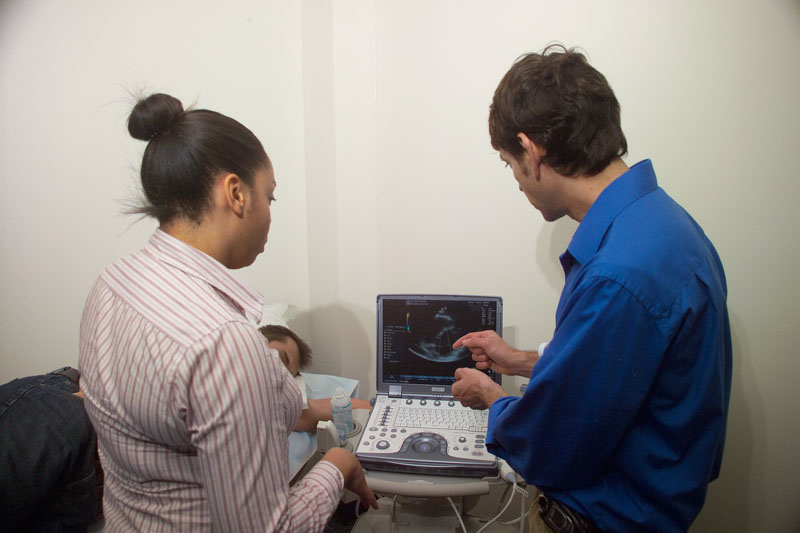 U of SC Ultrasound Institute Channel
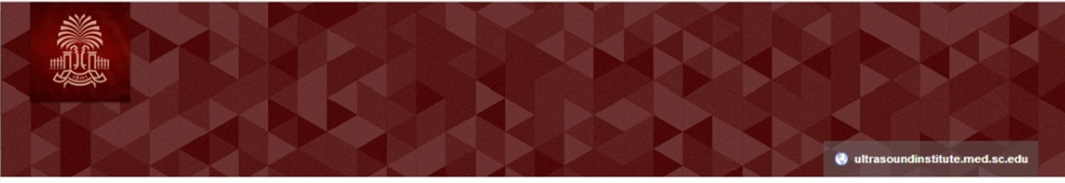 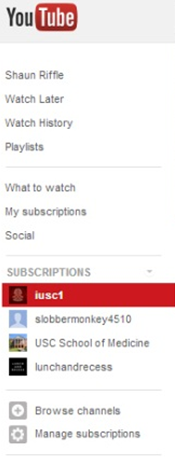 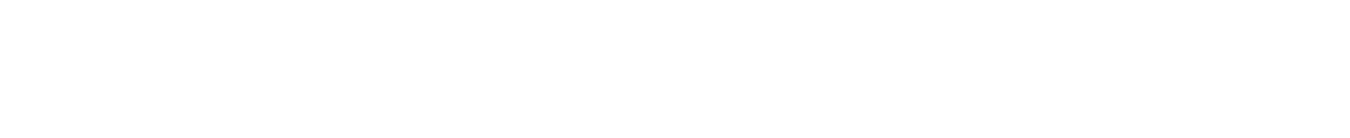 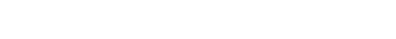 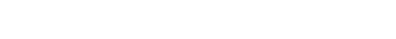 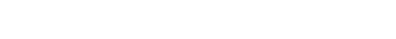 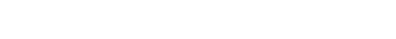 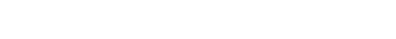 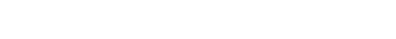 http://www.youtube.com/iusc1
M1 Student Practical Exam Fall Semester
All first year students are individually evaluated for their ability to scan a standardized patient. They were also evaluated by an observer regarding their interaction with the standardized patient and attentiveness to patient comfort and modesty.

Each student had 15 minutes to capture, identify structures and save the images.
Images
RUQ         Pelvis        LUQ             Neck 
Rt Kidney   Bladder       Lt Kidney        Carotid Artery
Liver                              Spleen              Internal Jugular Vein
Diaphragm
M. pouch

Parasternal Long Axis Heart
                                   Lt Atrium
                                   Lt Ventricle
                                   Mitral valve
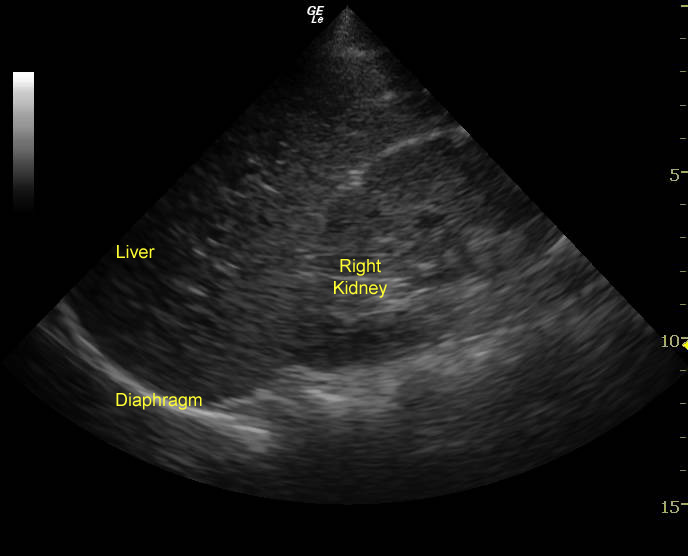 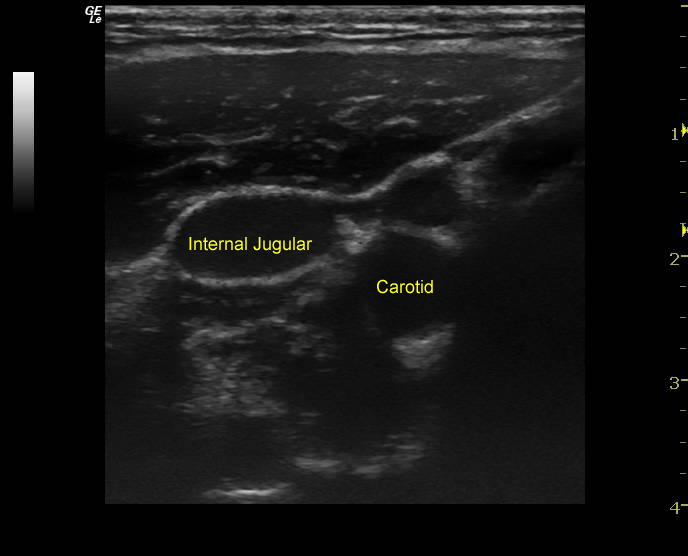 Results of M1 Practical
All students easily completed the exercise within the allotted time of 15 minutes.
Maximum possible score for the OSCE = 50 points
Mean score for the class = 49.1 points
Range for the class = 39.0 - 50.0 points
Students with a perfect score of 50.0 = 78%
Physiology Ultrasound Labs
Hemodynamics lab: Doppler principles, pulse wave forms (venous / arterial systems) 

Cardiac lab: normal heart function (4-chamber apical view). Wall and valve motion; flow through the cardiac chambers, Color Doppler, spectral analysis 

Cardiac lab: ECHO plus EKG, dynamic  cardiac motion and electrocardiagram, pressure waves

Cardiogenic Shock: gross LV/RV function, pericardial effusion, RV strain from a PE
Enlargement of Internal Jugular Vein with Valsalva
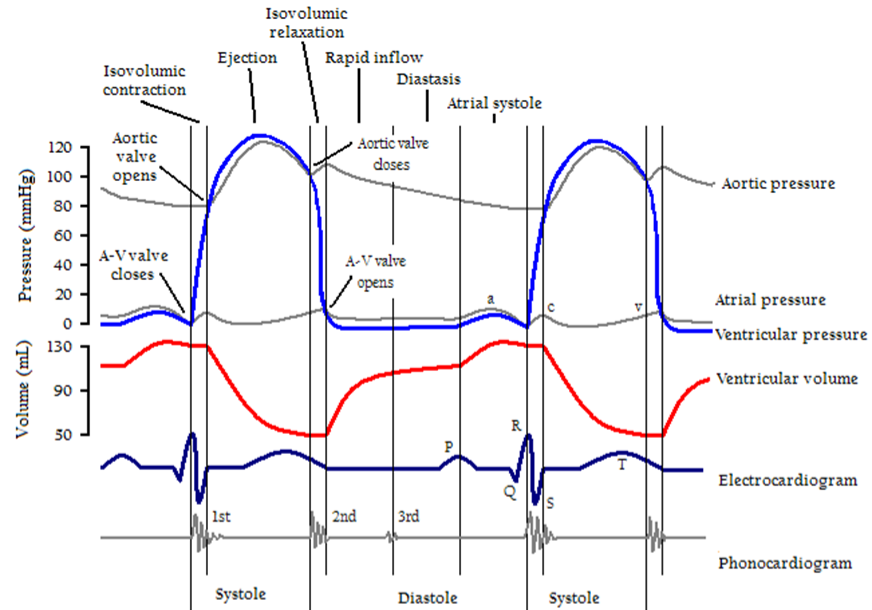 Wigger’s
Diagram
M2 Ultrasound Curriculum: Coordinated with Physical Diagnosis, Pathology, and Pathophysiology
Focused ultrasound examinations, clinical scenarios, and ultrasound guided procedures
Cardiac views: parasternal long and short axis, 4-chamber apical, subcostal
Abdomen: organ size, abdominal fluid, AAA screen
Vascular: DVT screen, IVC and volume status, central line placement
Neck: thyroid, carotid, and jugular exam
Pelvic ultrasound (female gynecology)
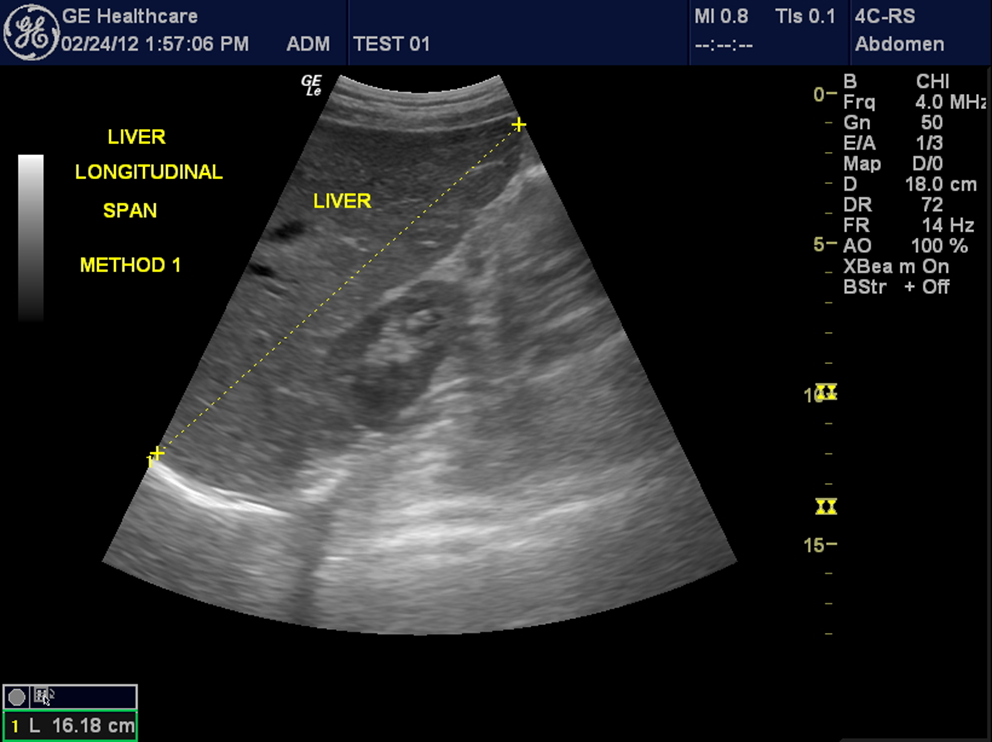 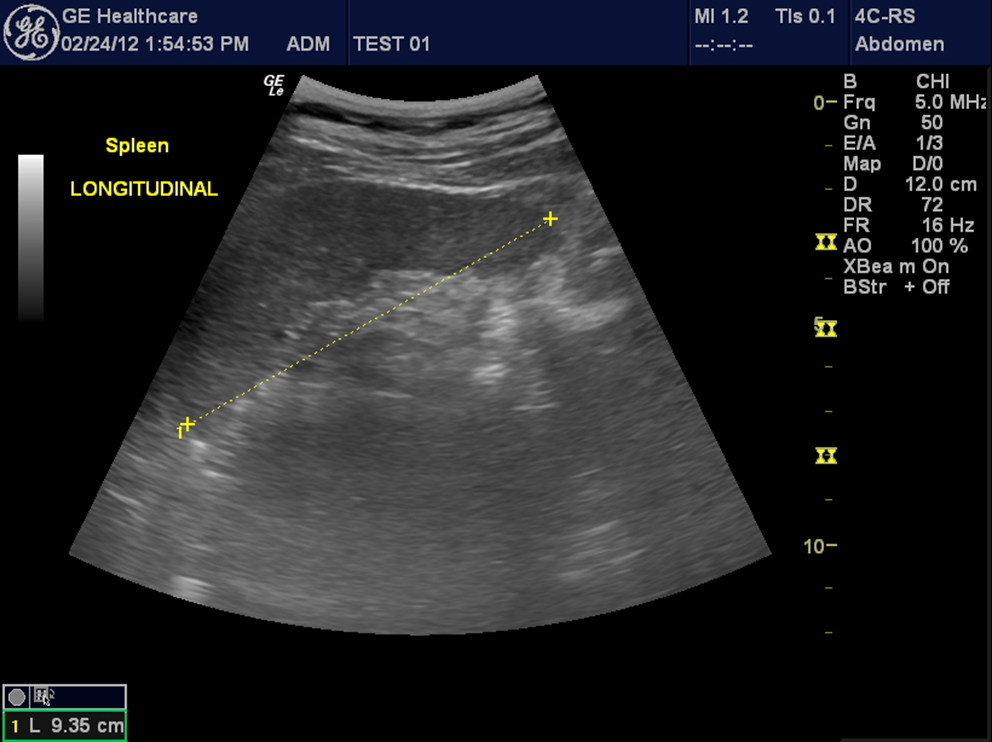 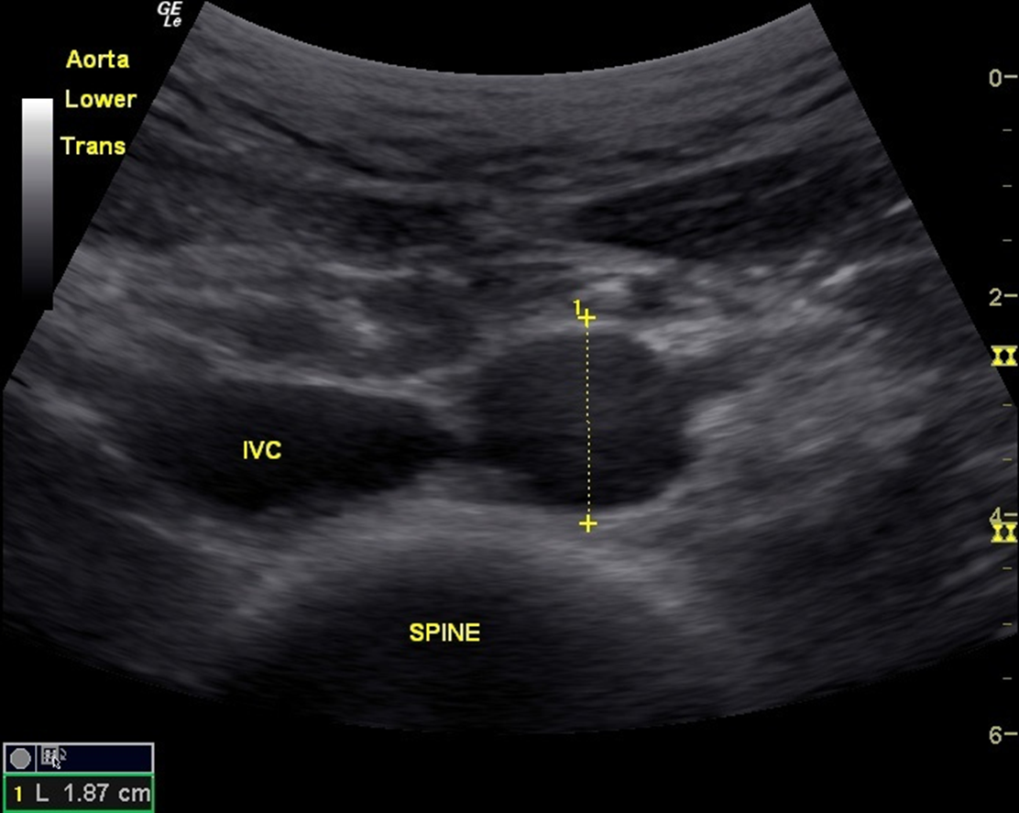 Small group pathology teaching sessions: clinical cases are presented, including patient history, physical exam findings, laboratory data, and ultrasound images.
Endometrial Cycle
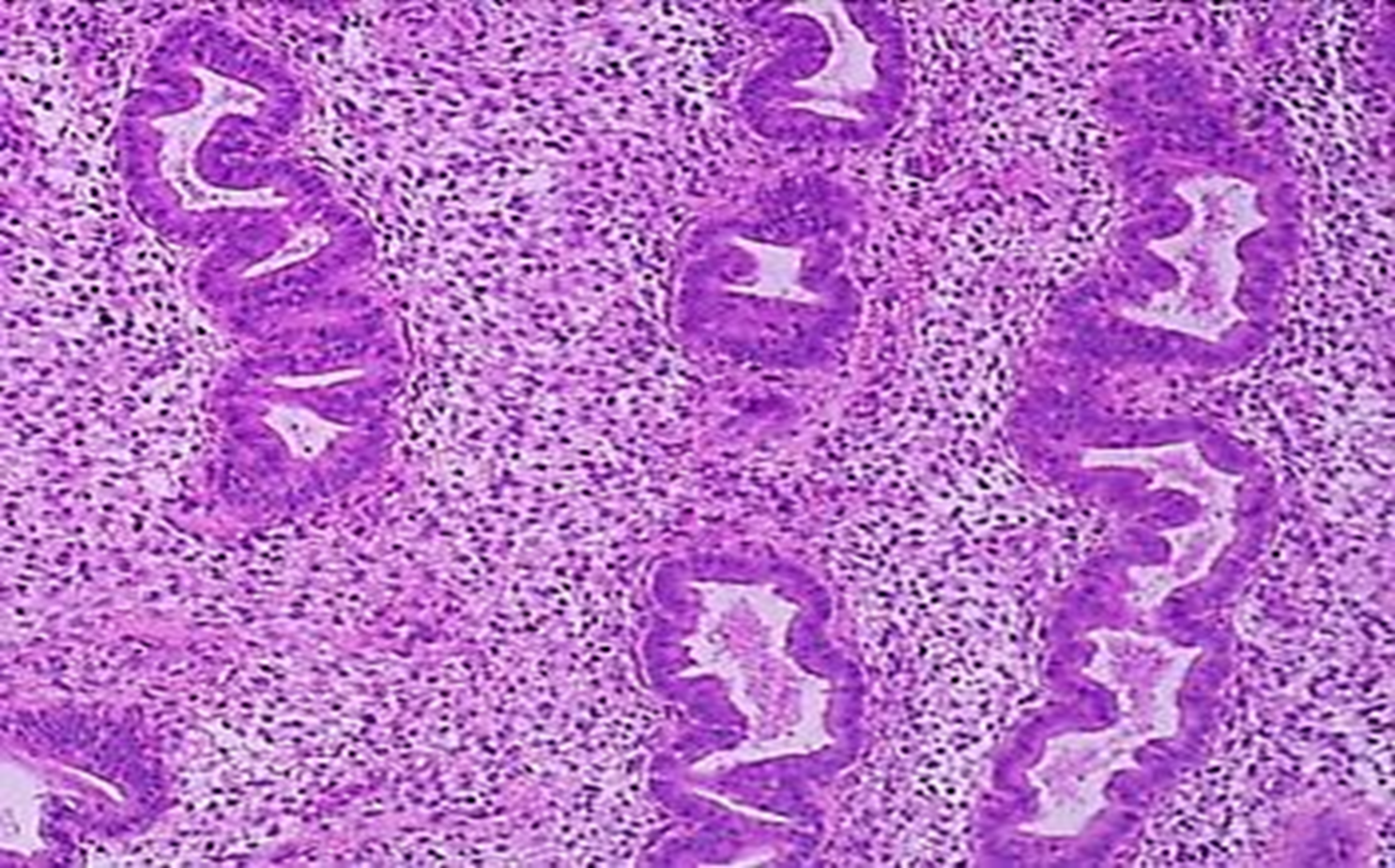 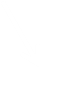 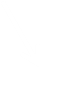 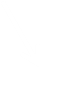 Proliferative Endometrium
Proliferative  Endometrium
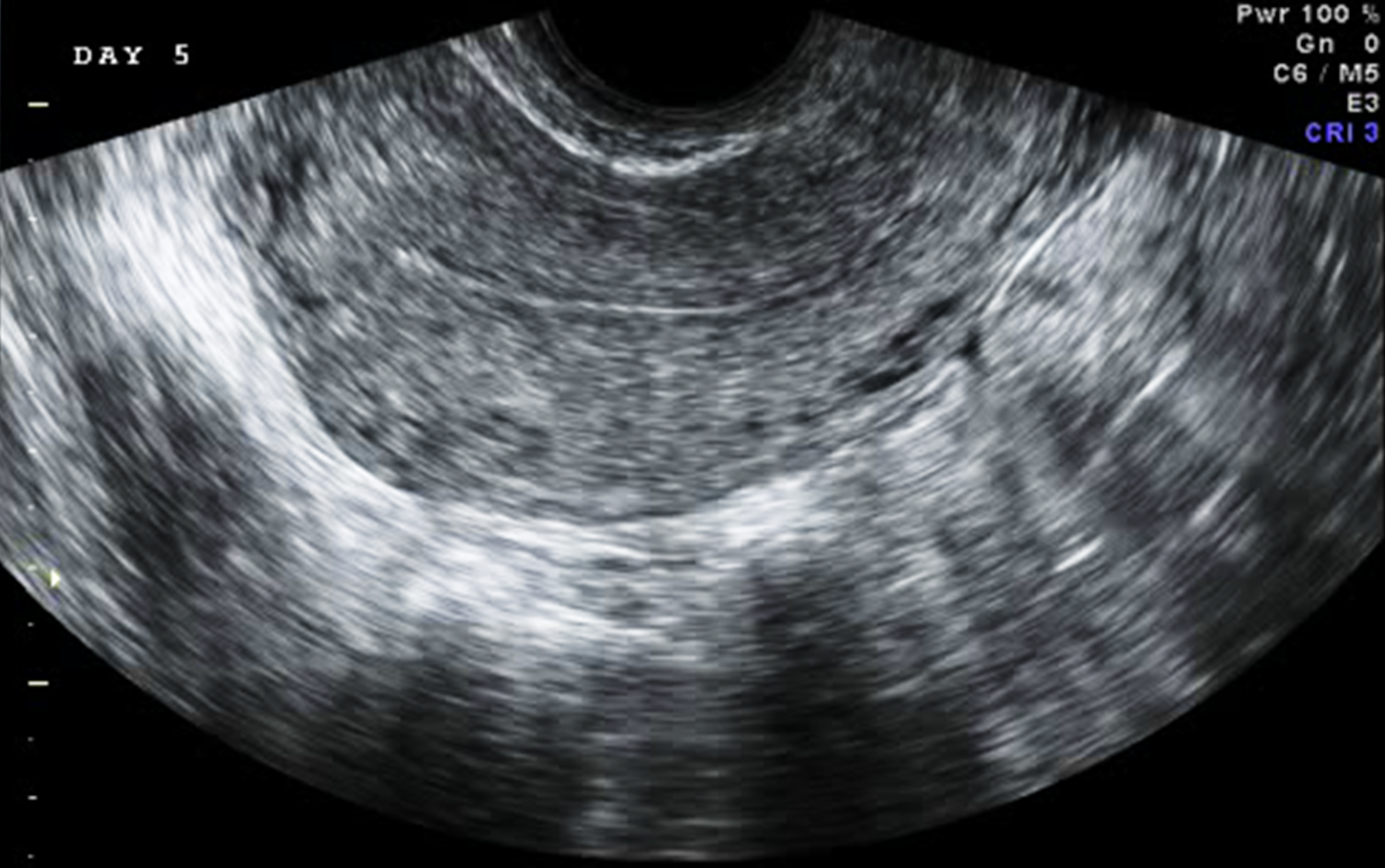 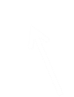 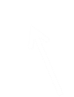 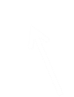 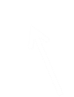 Slides courtesy of
Dr S. Goldstein
Post Menstrual Endometrium
Fetal Heart Activity
Slide courtesy of Dr J. Pellerito
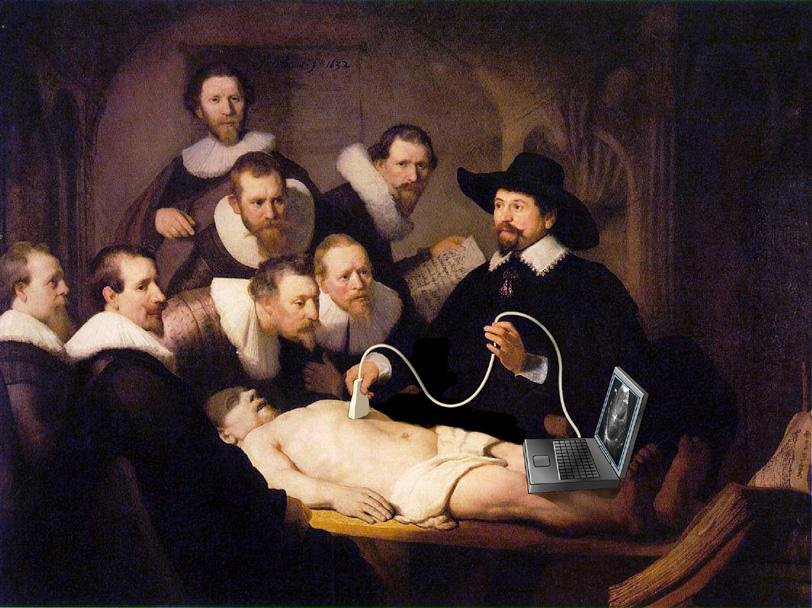 Physical DiagnosisUltrasound as an Extension of the Physical Exam and  a Teaching Tool
Abdominal Examination
Liver Descending on Inspiration
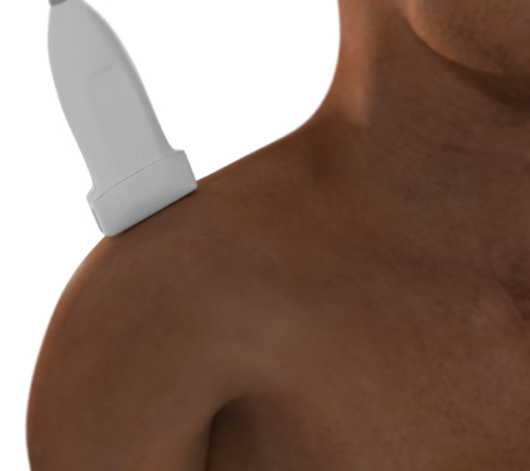 Supraspinatus Sliding Under the Acromium on Abduction
SUPRASPINATUS
ACROMIUM
DELTOID
HUMERUS
Combining Ultrasound with Physical Examination Sounds
Murmur of Aortic Insufficiency
AI Murmur with Color Doppler
Crackles of Pulmonary Fibrosis on Inspiration
Comparison of Hand-Carried Ultrasound to Bedside Cardiovascular Physical Examination. Kopal SL, et al. Am J Cardiol 2005
Two first year medical students
4 hrs of lecture and 14 hrs of hands-on experience
Students outperformed 5 board-certified cardiologists in identifying cardiac pathology in 61 cardiac patients  
Students identified 75% of the pathologies and cardiologists identified 49%
Third Year (M3) Students
Clerkship directors have introduced ultrasound into the clerkship curriculum and OSCE evaluations
Ultrasound in the ICU: 2 week block on IM
Heart sounds and ECHO sessions on IM clerkship 
Pocket ultrasound has been added to the IM, FM,  and Peds clerkships
An ultrasound station has been added to the end-of-year Gate OSCE
M3 Clerkship OSCEs
Internal Medicine:
thyroid scan 
central line placement with ultrasound guidance
Family Medicine: 
Abdominal  Aortic Aneurysm  (AAA)  screen 
OB/GYN: 
third trimester pregnancy with bright red vaginal bleeding - transabdominal scan
Pediatrics: 
Assess volume status of a 9 year old 
Surgery: 
Trauma patient – FAST exam
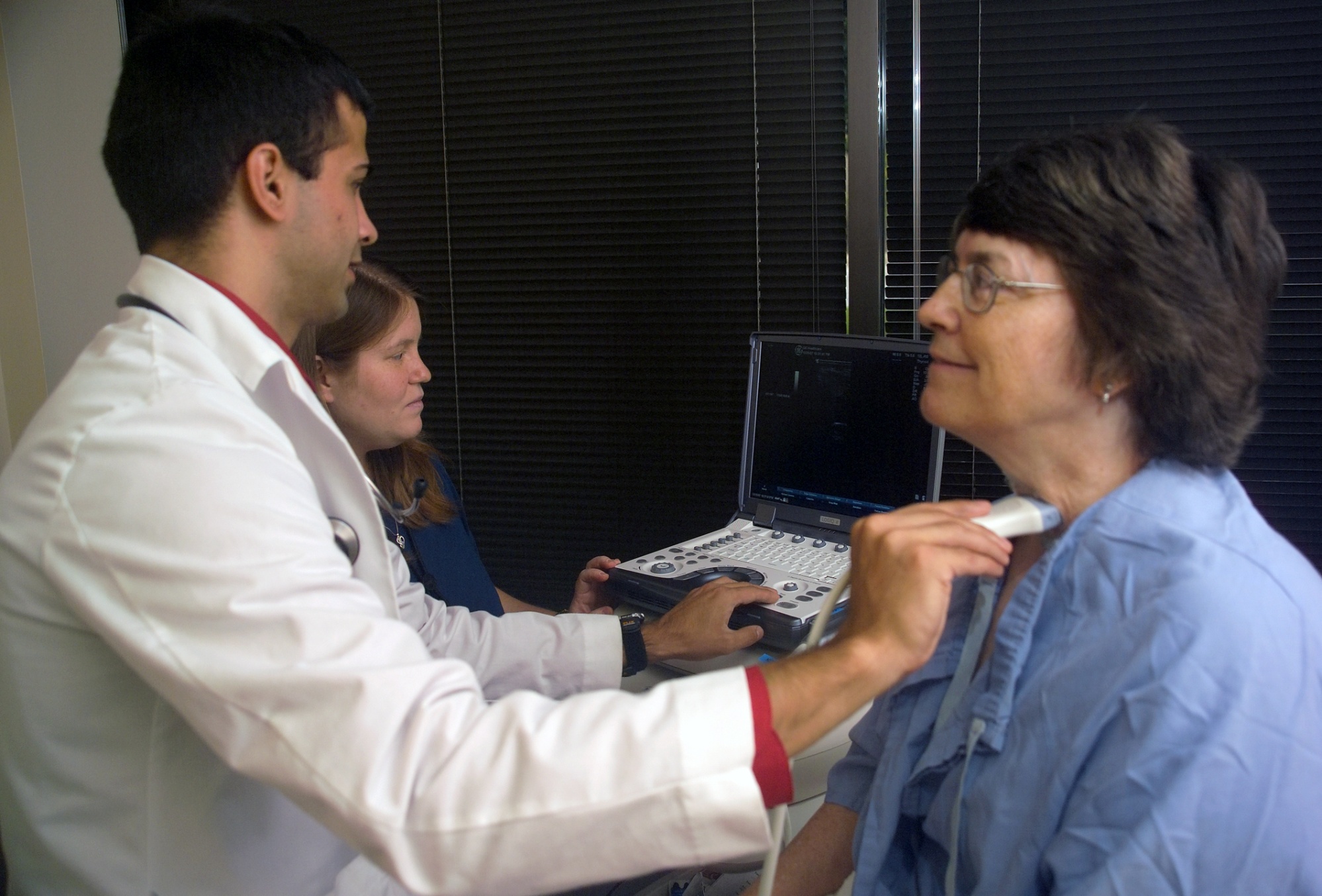 Phantoms and Task Trainers
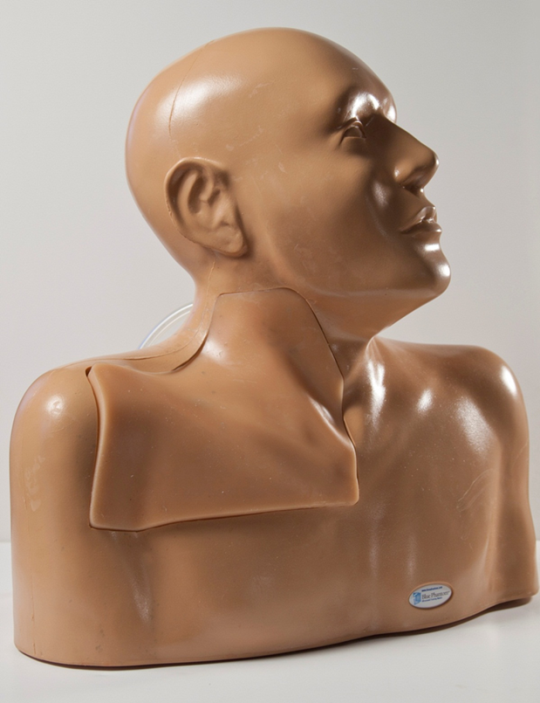 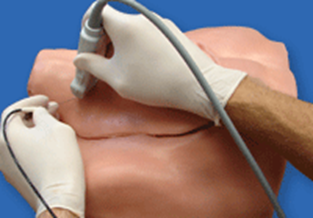 Ultrasound Guided Central Line Placement in a Phantom
Fourth Year (M4) Students
Four week Emergency Medicine Ultrasound Elective
Hands-on ultrasound experience added to Radiology Elective
Two day Capstone course to prepare for residency: FAST for trauma, RUSH for shock, ultrasound guided procedures
Ultrasound Independent Study: research, further develop US skills, help with M1/M2 labs
Student Review Portal and Archive
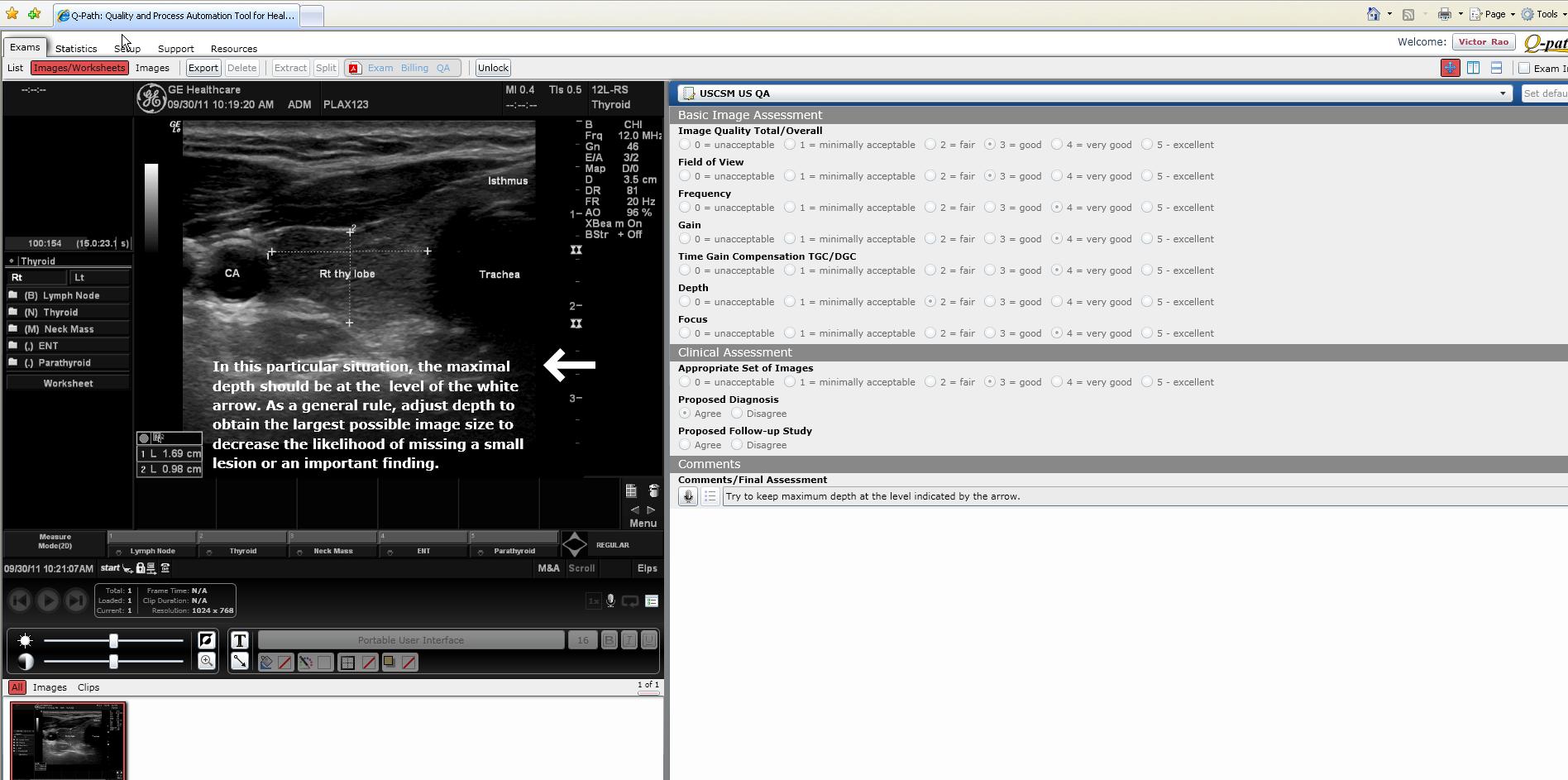 Ultrasound Simulation
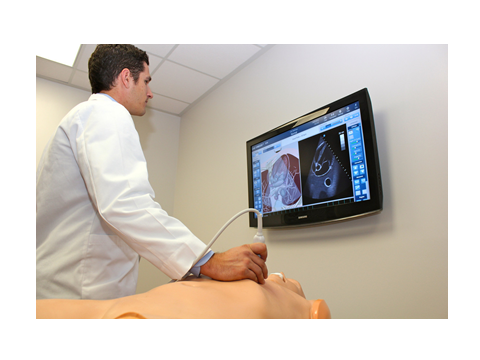 Four Component E-portfolio
Web-portal archived and evaluated images from scanning labs and clinical rotations
Interactive online learning and assessment activities plus standard examination questions
Simulation and phantom task-trainer activities
Observation and assessment of knowledge, skills, and  behaviors –  OSCEs (some video recorded) and clinical evaluators’ assessments
JAMA
The Journal of the 
American Medical Association
THE CROWDED MEDICAL CURRICULUM
During the past year one of the most important subjects of discussion has been the crowded medical curriculum. There are so many subjects in the curriculum of medical schools that it is difficult for students to get clear ideas with regard to them. This overcrowding is becoming worse every year in spite of all that has been done.
JAMA 1909;53(7):560-561